2030
年度工作总结暨新年计划
汇报人：xxx   /  部门：销售部 / 时间：20XX年X月
时光如梭，转眼间201X年就要过去了。
       我从事销售工作将近一年了，回顾过去的这一年，内心感慨万千。这一年，既有成功签单时的欣喜，也有丧失订单后的沮丧；既有路上的艰辛、汗水和迷茫，也有达成目标后的收获和成长……我的这一年，一直在路上。在拜访客户的路上，在回公司加油取暖的路上，在遇见问题和困难时自我总结、迎难而上的路上……
前言
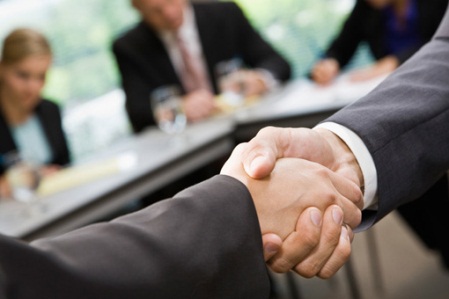 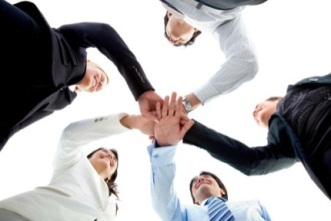 1
这里输入您的标题一
2
这里输入您的标题二
目录
3
这里输入您的标题三
4
这里输入您的标题四
5
这里输入您的标题五
章节
1
这里输入您的标题一
单击此处添加标题
点击此处添加文字
点击此处添加文字
添加
文字
点击此处添加文字
点击此处添加文字
添加
文字
点击此处添加文字
点击此处添加文字
输入您的标题
输入您的标题
输入您的标题
输入您的标题
单击此处添加标题
输入您的文本输入您的文本
输入您的文本输入您的文本
输入您的文本输入您的文本
输入您的文本输入您的文本
输入您的文本输入您的文本
输入您的文本输入您的文本
输入您的文本输入您的文本
输入您的文本输入您的文本
单击此处添加标题
点击此处添加文字
 点击此处添加文字
点击此处添加文字
 点击此处添加文字
在此添加标题
在此添加标题
在此添加标题
在此添加标题
点击此处添加文字
 点击此处添加文字
点击此处添加文字
 点击此处添加文字
单击此处添加标题
01
单击此处添加标题
单击此处添加文本，单击此处添加文本
单击此处添加文本，单击此处添加文本
单击此处添加文本，单击此处添加文本
02
单击此处添加标题
单击此处添加文本，单击此处添加文本
单击此处添加文本，单击此处添加文本
单击此处添加文本，单击此处添加文本
03
单击此处添加标题
单击此处添加文本，单击此处添加文本
单击此处添加文本，单击此处添加文本
单击此处添加文本，单击此处添加文本
单击此处添加标题
您的文本内容
您的文本内容
您的文本内容
您的文本内容
章节
2
这里输入您的标题二
单击此处添加标题
添加文字信息
添加文字信息
添加文字信息
添加文字信息
添加文字信息
添加文字信息
在此添加您的文字信息在此添加您的文字信息
单击此处添加标题
您的文本
这里输入您的文本内容
单击此处添加标题
01
Options
输入您的文本输入您的文本
输入您的文本输入您的文本
输入您的文本输入您的文本
输入您的文本输入您的文本
输入您的文本输入您的文本
输入您的文本输入您的文本
输入您的文本输入您的文本
输入您的文本输入您的文本
02
Options
03
Options
输入您的文本输入您的文本
输入您的文本输入您的文本
输入您的文本输入您的文本
输入您的文本输入您的文本
输入您的文本输入您的文本
输入您的文本输入您的文本
输入您的文本输入您的文本
输入您的文本输入您的文本
04
Options
单击此处添加标题
您的文本
在此添加标题或目录索引
  在此添加标题或目录索引
您的文本
在此添加标题或目录索引
  在此添加标题或目录索引
您的文本
在此添加标题或目录索引
  在此添加标题或目录索引
单击此处添加标题
单击添加标题

点击添加文本
单击添加标题

点击添加文本
填加文字
填加文字
填加文字
填加
标题
单击此处输入标题文字
章节
3
这里输入您的标题三
单击此处添加标题
您的文本您的文本
您的文本您的文本
您的文本您的文本
您的文本您的文本
您的文本您的文本
您的文本您的文本
文本
文本
文本
文本
您的文本您的文本
您的文本您的文本
您的文本您的文本
您的文本您的文本
您的文本您的文本
您的文本您的文本
单击此处添加标题
您的
文本
您的
文本
您的
文本
您的
文本
这里输入你的文本内容这里输入你的文本
这里输入你的文本内容这里输入你的文本
这里输入你的文本内容这里输入你的文本
这里输入你的文本内容这里输入你的文本
单击此处添加标题
单击添加段落文字
单击添加段落文字
此处添加内容
单击此处添加段落文字内容
文本
文本
标题
单击此处添加段落文字内容
单击此处添加段落文字内容
文本
此处添加内容
此处添加内容
单击添加段落文字
单击添加段落文字
单击添加段落文字
单击添加段落文字
单击此处添加标题
单击此处添加文本
单击此处添加文本
单击此处添加文本
单击添加标题
单击添加标题
单击此处添加文本
单击添加标题
单击添加标题
单击此处添加标题
文本
您的文本您的文本
您的文本您的文本
您的文本
您的文本
文本
文本
您的文本
您的文本
您的文本您的文本
您的文本您的文本
文本
章节
4
这里输入您的标题四
单击此处添加标题
输入您的文本
输入您的文本
输入您的文本
这里输入您的文本这里输入您的文本这里输入您的文本这里输入您的文本
这里输入您的文本这里输入您的文本这里输入您的文本这里输入您的文本
这里输入您的文本这里输入您的文本这里输入您的文本这里输入您的文本
这里输入您的文本这里输入您的文本
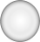 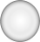 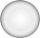 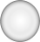 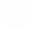 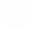 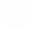 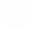 单击此处添加标题
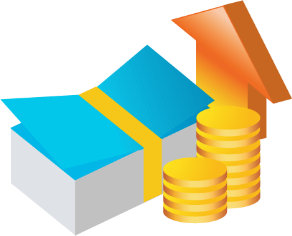 第三步
在此添加标题或目录索引
 在此添加标题或目录索引
第二步
在此添加标题或目录索引
 在此添加标题或目录索引
第一步
在此添加标题或目录索引
 在此添加标题或目录索引
单击此处添加标题
单击此处填加标题
单击此处填加标题
单击此处填加标题
单击此处填加文字内容
单击此处填加文字内容
单击此处填加文字内容
单击此处填加文字内容
单击此处填加文字内容
单击此处填加文字内容
单击此处填加文字内容
单击此处填加文字内容
单击此处填加文字内容
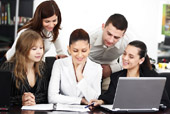 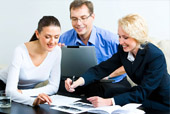 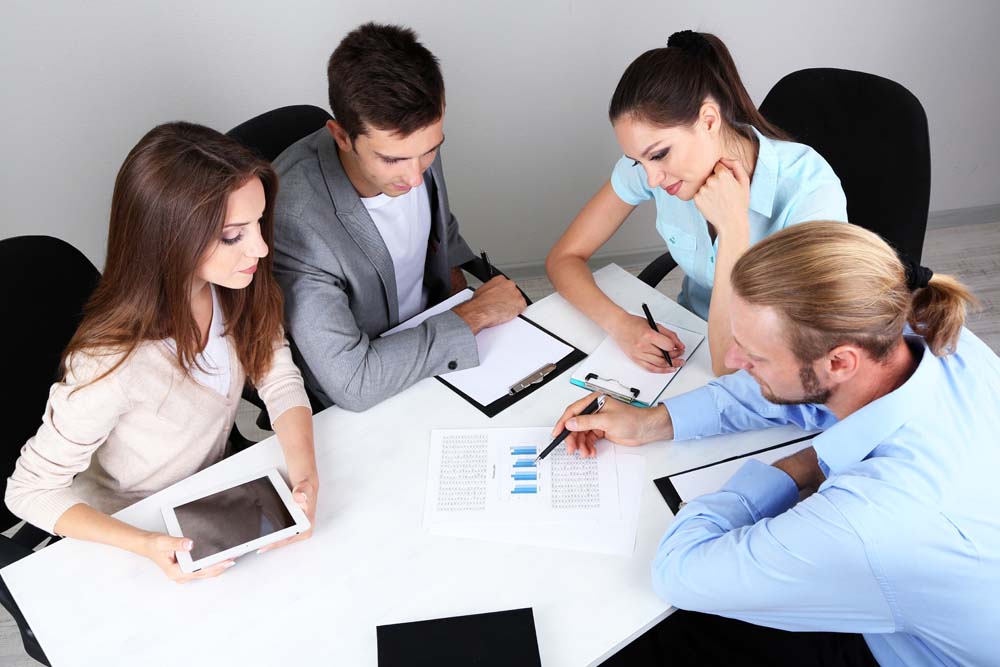 单击此处添加标题
标题
标题
标题
单击此处添加文本，单击此处添加文本，单击此处添加文本
单击此处添加文本，单击此处添加文本，单击此处添加文本
单击此处添加文本，单击此处添加文本，单击此处添加文本
单击此处添加文本，单击此处添加文本，单击此处添加文本
单击此处添加文本，单击此处添加文本，单击此处添加文本
单击此处添加文本，单击此处添加文本，单击此处添加文本
单击此处添加文本，单击此处添加文本，单击此处添加文本
单击此处添加文本，单击此处添加文本，单击此处添加文本
单击此处添加文本，单击此处添加文本，单击此处添加文本
添加文字内容（文字可以编辑）
2016
2017
2018
1
2
3
您的小标题
您的小标题
您的小标题
您的内容打在这里，或者通过复制您的文本后，在此框中选择粘贴，并选择只保留文字。
您的内容打在这里，或者通过复制您的文本后，在此框中选择粘贴，并选择只保留文字。
您的内容打在这里，或者通过复制您的文本后，在此框中选择粘贴，并选择只保留文字。
章节
5
这里输入您的标题五
单击此处添加标题
某某方面：
这里输入你的文本内容这里输入你的文本内容这里输入你的文本内容这里输入你的文本内容你的文本内容
01
02
03
某某方面：
这里输入你的文本内容这里输入你的文本内容这里输入你的文本内容这里输入你的文本内容你的文本内容
某某方面：
这里输入你的文本内容这里输入你的文本内容这里输入你的文本内容这里输入你的文本内容你的文本内容
某某方面：
这里输入你的文本内容这里输入你的文本内容这里输入你的文本内容这里输入你的文本内容你的文本内容
04
单击此处添加标题
这里输入你的文本内容这里输入你的文本
2013年
这里输入你的文本内容这里输入你的文本
2014年
这里输入你的文本内容这里输入你的文本
2015年
这里输入你的文本内容这里输入你的文本
2016年
这里输入你的文本内容这里输入你的文本
2018年
单击此处添加标题
1
2
3
单击此处添加文字
单击此处添加文字
单击此处添加文字
单击此处添加文字
单击此处添加文字
单击此处添加文字
单击此处添加文字
单击此处添加文字
单击此处添加文字
单击此处添加标题
这里输入您的文本
这里输入您的文本
这里输入您的文本
感谢观看
@
XXXXX  作品